ONLINE THEATRE
İDEYA
İncəsənətə       
               marağın                                                 artırılması
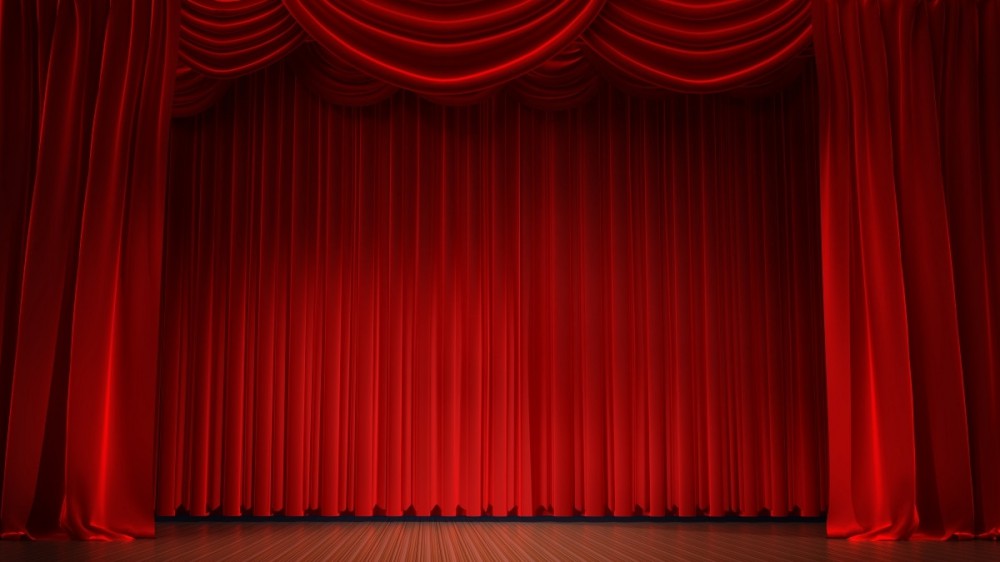 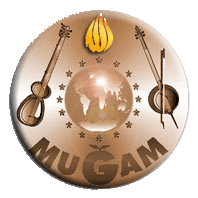 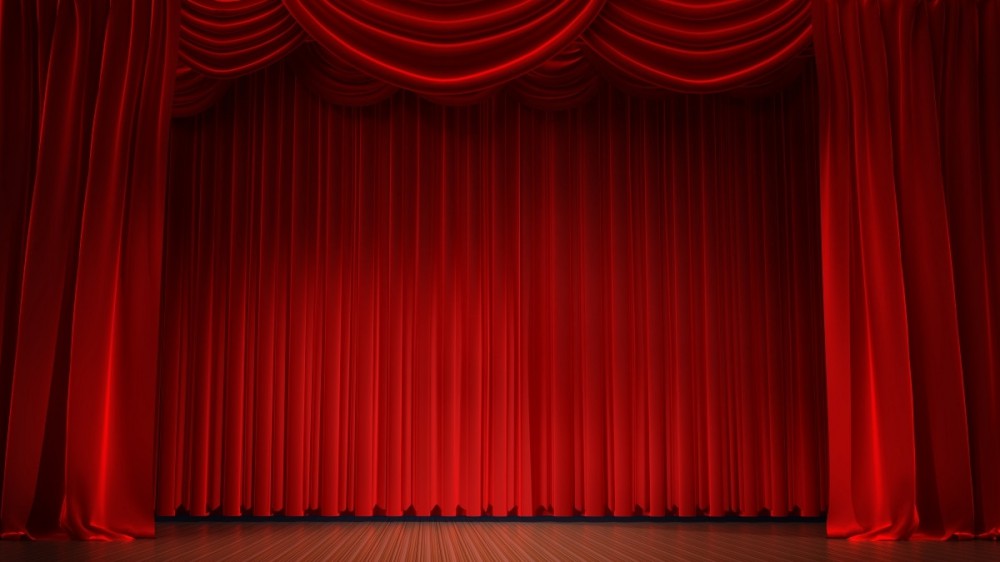 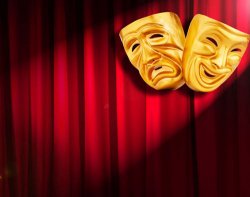 Müştərilərimiz
Fiziki məhdudiyyətli şəxslər
Regionlarda yaşayan insanlar
Komfort zonasından ayrılmaq istəməyənlər
Məşğul insanlar
Problem
Fiziki məhdudiyyətli şəxslərin teatra gələ bilməməsi
Bəzi regionlarda teatrların fəaliyyət göstərməməsi
Məkan və zaman problemi
Teartın marağı
Geniş tamaşaçı auditoriyası
Əlavə bilet satışı,əlavə gəlir
Gəlirimiz
Reklam
Bilet satışından əldə olunan faiz
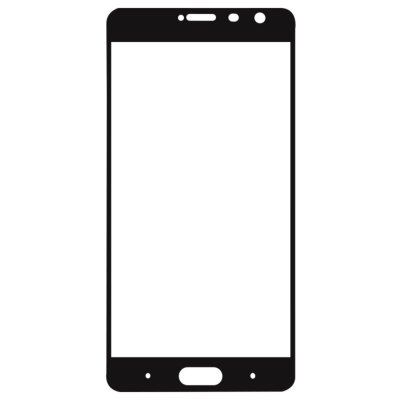 İncəsənət sərhəd tanımır!